Sjogren Syndrome
Definition
A chronic inflammatory & lymphoproliferative disease with autoimmune features, characterized by:

  		A progressive mononuclear cell 			infiltration of exocrine glands (notably the 		lacrimal & salivary glands) 

lead to dryness of the eyes and the mouth.
Types
PRIMARY: (70%)
       Without Other Autoimmune Diseases
SECONDARY: With Other Autoimmune Diseases
RA
 SLE
 PSS
 MCTD
PBS
 Myositis
 Vasculitis
 Thyroiditis
The most common disease associated with secondary SS is RA
Epidemiology
Sjogren Syndrome is the third most common autoimmune disease (Fox RI. 2005)

Approximately 90% occur in women

Mainly affects middle age women

In a cohort study of 400 patients: 
the average age of the patients was 52.7 
 93% of the patients were women
			 (Garcia-Carrasco M, et al. 2002)
Epidemiology
The reported prevalence is 0.05 - 4.8% 


The incidence of primary SS is about 4 cases per 100,000 persons.
 (Pillemer SR, et al. 2001)
Clinical Manifestations
Presentation
The disease runs usually a rather slow and benign course.

Initial manifestations can be nonspecific)

In a prospective cohort study of 400 patients, 98% presented with dry mouth and 93% presented with dry eyes                          (Garcia-Carrasco M, et al. 2002)
clinical manifestations
The clinical manifestations of SS are divided into :

the exocrine gland features

 the extraglandular disease features
the exocrine gland features
keratoconjunctivitis sicca

Xerostomia

Salivary Gland enlargement

Others (Exocrine gland involvement in the skin, upper airway tract & GUT)
keratoconjunctivitis sicca(Dry Eye)
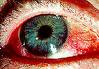 Foreign- body sensation
Burning eyes
Decreased tearing
Photosensitivity
Itching
Blepharitis
Fluctuating vision
Conjunctivitis
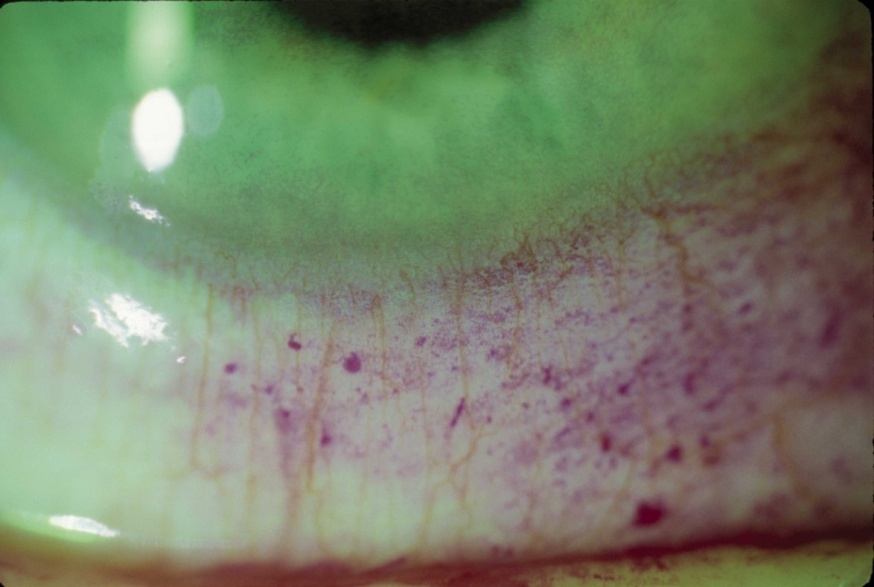 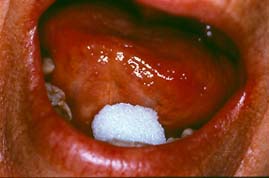 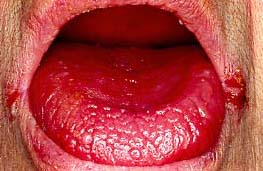 Xrostomia (Dry  Mouth)
A parched feeling in the mouth, often extending to the throat

Difficult eating without supplemental liquids
		( cracker sign )

 Accelerated Tooth decay
        
 Candidiasis
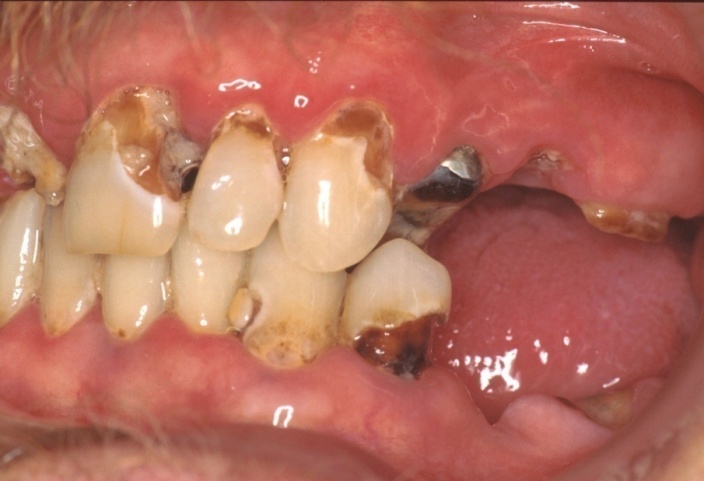 Salivary Gland Enlargement
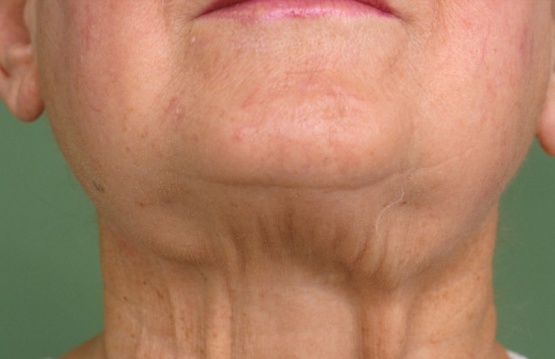 Parotid or major salivary gland enlargement occurs in 60% PSS.                                                      (Tzioufas AG. 2007)

Parotid enlargement might begin unilaterally, but often becomes bilaterally.
Parotid Abscess
Chipmunk-like faces

Salivary Calculi

Lymphoma ( a dominant hard mass)
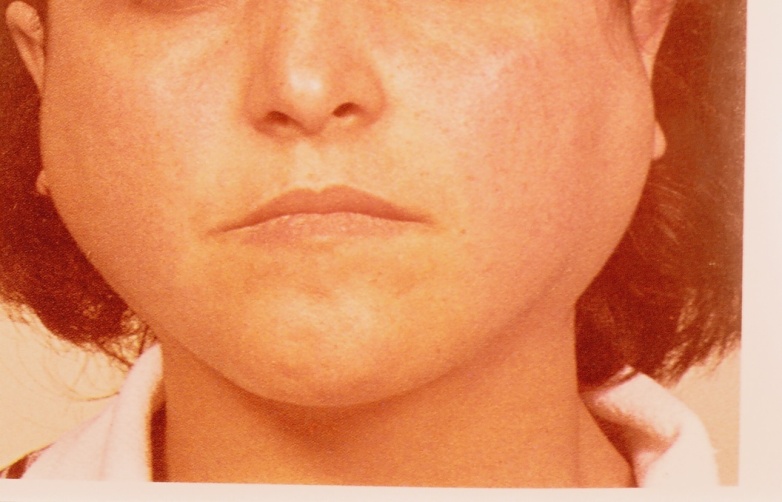 Other Manifestations50-70%
Dry Nose: 
          inflammation, congestion, crusting and epistaxis

Dry Trachea: 
		The most common symptom of laryngeal, tracheal, and 	bronchial involvement is a dry cough
         

Dry Skin:
         reduced sweat volume, pruritus and excoriation, 
		super infection 

Dry Vagina:
          pruritus, irritation, dyspareunia
the extraglandular disease features
Musculoskeletal
Vascular
Pulmonary
Gastrointestinal
Renal
Neurologic
Hematologic
Endocrinologic
Musculoskeletal
Prevalence          54%  –  84%  
		                  (Carsons S. in: Kelley's Textbook of Rheum, 2008)

Arthralgia & Transient Mild joint Synovitis

Muscle Pain

Myositis:  
                  Positive Biopsy:         73%    
                    Clinical Myositis:    11%

Fibromyalgia      27%                            (Lindvall B. 2002)
Vascular
Prevalence          15%  
		                   (Carsons S. in: Kelley's Textbook of Rheum, 2008)

Raynaud’s Phenomenon   13% - 66%

From Hypersensitivity vasculitis to PAN

Purpura (palpable & non-palpable) in association with cryoglobulinaemia & hyperglobulinaemia 
                                                                              (Ramis-Casals M. 2004)
					
Urticaria & Necrotising Vasculitis
Pulmunary
Dry Cough                                      40% - 50%

Dyspnea & Chest pain                    9% - 43%

Abnormal HRCT                            65% - 92%
      	ground glass, bronchiectasis, septom thickening, 	parenchymal nodules and cysts

Abnormal PFTs  (MEF & DLCO)        75%
Gastrointestinal
Xerostomia

Dysphagia         75%
          		Esophagal web 10%, Dysmotility 
   
 Gastric             50%
              	Atrophic Gastritis       10% – 25% 	
			superficial Gastritis         80%
Hepatic & Pancreas
Autoimmune Hepatitis   (25%)
              Anti smooth muscle antibody              7% – 33%  

Primary Biliary Cirrhosis
              Anti mytochondrial antibody                7% – 13%
              Sialoadenitis in PBC                                93%
              Clinical Sjogren’s in PBC                   33% - 47% 
              
Hpatitis C
           Clinical Sjogren’s in Hepatitis C           57% - 77%
              Hepatitis C in Sjogren’s                     6%   - 19%

Sub clinical pancreatic involvement is common 
hyper amylasemia:     25%
Renal
Prevalence      4%

Distal Renal Tubular Acidosis

Hypokalemic Paralysis (rare)

Glomerular involvement (rare)
Neurologic
Prevalence                              22% - 76%
Peripheral Neuropathy           10% - 20%,        
			(mostly in lower limb)
Cranial Neuropathy
			(particularly trigeminal neuropathy)

Central Nervous System (Rare) 
			may be Hemiparesia, Epilepsy, 		
			Encephalitis, MS-like lesions.
Heamatologic & Lab Finding
  ESR                  80% - 90%
CRP                             normal
Hypergama                      80%
ANA                     55% - 97%
RF                                    80% 
Cryoglobulins (type II)   30%
   C3, C4                      24%
Ro/SSA                45% - 70%
La/SSB                 20% - 50%
α-fodrin                20% - 95%
Anemia          20% - 25%

Leukopenia    10% - 16%

Thrombocytopenia   13%
(Mavragani CP. 2000),
 (Garcia-Carrasco M. 2002) 
(Ramos-Casals M. 2002)
 (Ramos-Casals M. 2005)
The American-European Consensus Group classification criteria        Subjective
(Positive = a positive response to at least one of the three following questions)

I. Ocular symptoms: 
Have you had daily, persistent, troublesome dry eyes for more than 3 months?
Do you have a recurrent sensation of sand or gravel in the eyes?
Do you use tear substitutes more than three times a day?
II. Oral symptoms: 
Have you had a daily feeling of dry mouth for more than 3 months?
Have you had recurrently or persistently swollen salivary gland as an adult? 
Do you frequently drink liquids to aid in swallowing dry food?

Vitali C et al., Ann Rheum Dis. 2002
The American-European Consensus Group classification criteria              Objective
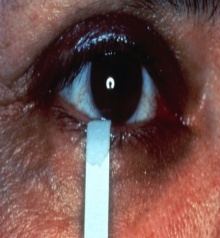 III. Ocular signs (positive result in at least one of the following tests) 
Schirmer’s I test              (< 5 mm/5 min)
Rose-Bengal score or another ocular dye score 
		       	( >4 according to von bijsterveld’s scoring system )

IV. Histopathology  
focus score > 1
	 		defined as a number numbers of lymphocytic foci that are adjacent to normal-appearing mucous acini and contain more than 50 lymphocytes per 4 mm2 of glandular tissue.
Vitali C et al., Ann Rheum Dis. 2002
The American-European Consensus Group classification criteria                  Objective
V.  Salivary gland involvement (positive result in at least one of the following tests)
Unstimulated salivary flow           (less than 1.5ml in 15 minutes)
Parotid sialography 
				presence of diffuse sialectasia, (punctate, cavitary or destructive,
 				pattern), without evidence of obstruction in the major ducts
Salivary scintigraphy      (delayed uptake, reduced concentration and/or delayed excretion of tracer)

VI. Autoantibodies: 
Ro(SSA) and/or La(SSB) 
Vitali C et al., Ann Rheum Dis. 2002
The American-European Consensus Group classification criteria
 Rules for classification:
Definitive primary SS
presence of any four of the six items
Presence of 3 objective criteria 
in patients without any potentially associated disease
Secondary SS
item‑1 or item‑2 plus any two from items 3, 4, 5
in patients with a potentially associated disease 
	(another connective tissue disease) 
Vitali C et al., Ann Rheum Dis. 2002
Ocular symptoms or
Oral symptoms
-
+
No SS
III. Ocular signs
-
+
IV. Histopathology lip biopsy focus score ≥1
IV. Histopathology lip biopsy focus score ≥1
+
-
-
+
No SS
SS
VI. Anti-Ro(SSA) or anti-La(SSB)
V. Tests for salivary gland involvement
-
+
+
-
V. Tests for salivary gland involvement
No SS
SS
SS
+
-
No SS
SS
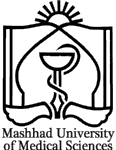 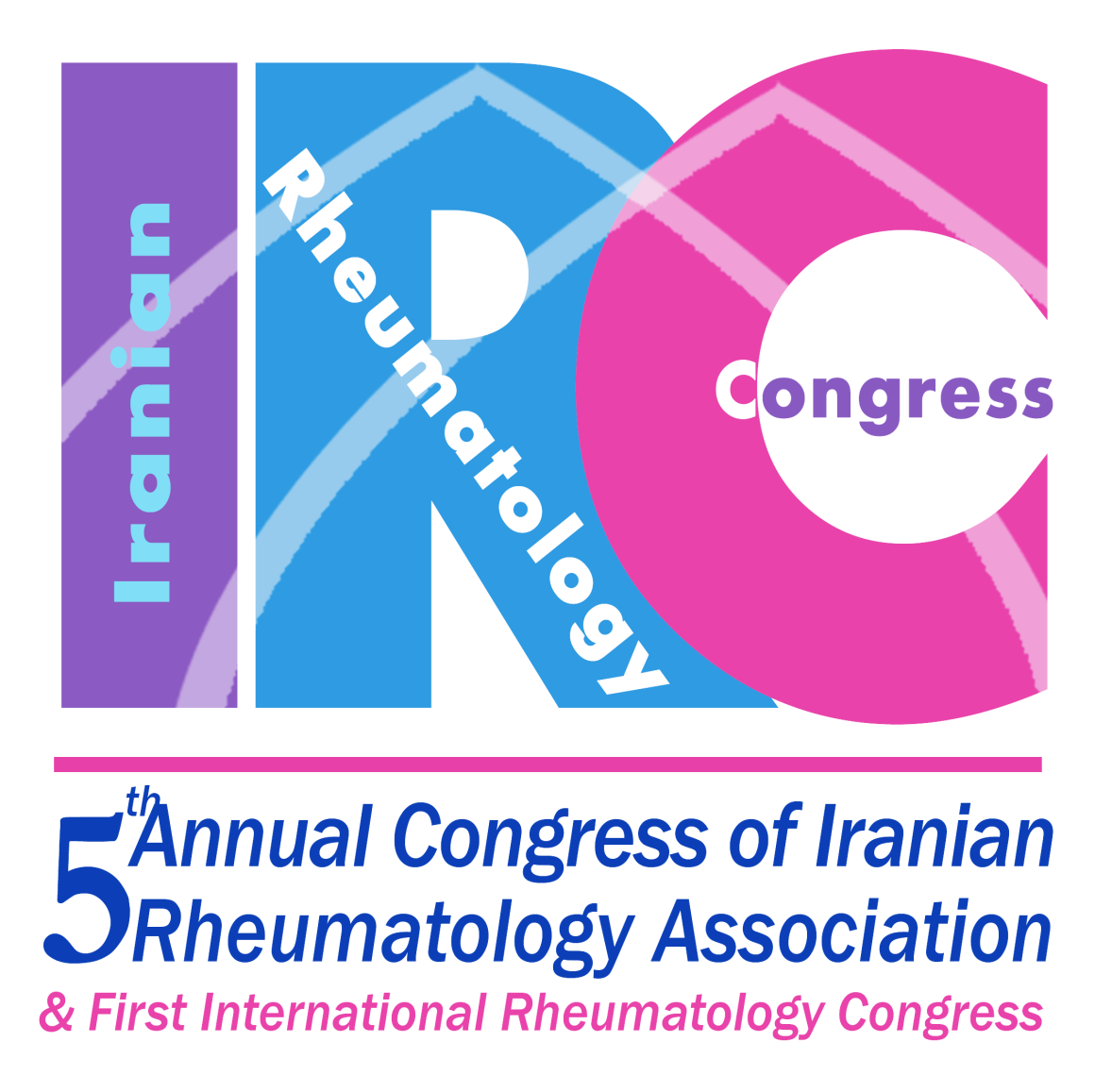 DIFFERENTIAL DIAGNOSIS OF SJOGREN’S SYNDROME
Systemic Conditions Associated with Sicca Symptoms:
Viral: mumps, EBV, HIV, HTLV-1
Sarcoidosis
Amyloidosis
Lymphoma
Graft-versus-host disease
Radiatione therapy
Fibromyalgia-like syndromes: Chronic fatigue syndrome
Aging
Dysproteinemia, Hemochromatosis
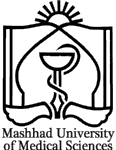 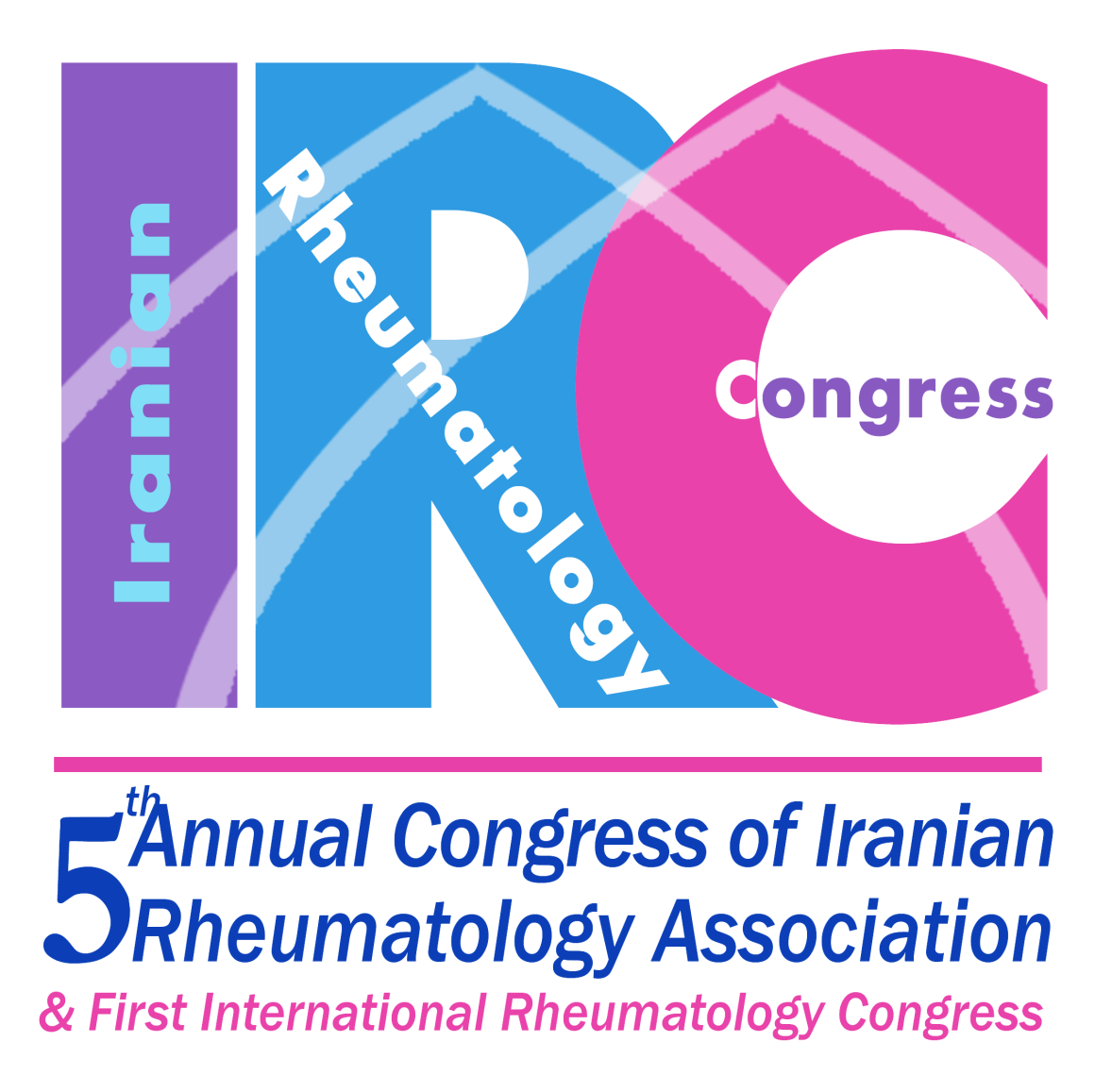 DIFFERENTIAL DIAGNOSIS OF SJOGREN’S SYNDROMS
Diffuse infiltrative lymphocytosis syndrome (DILS) in 3% to 8% of patients with Human immunodeficiency virus was seen.

These patients are more commonly male, lack specific auto antibodies and display a propensity to develop lymphoma.
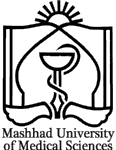 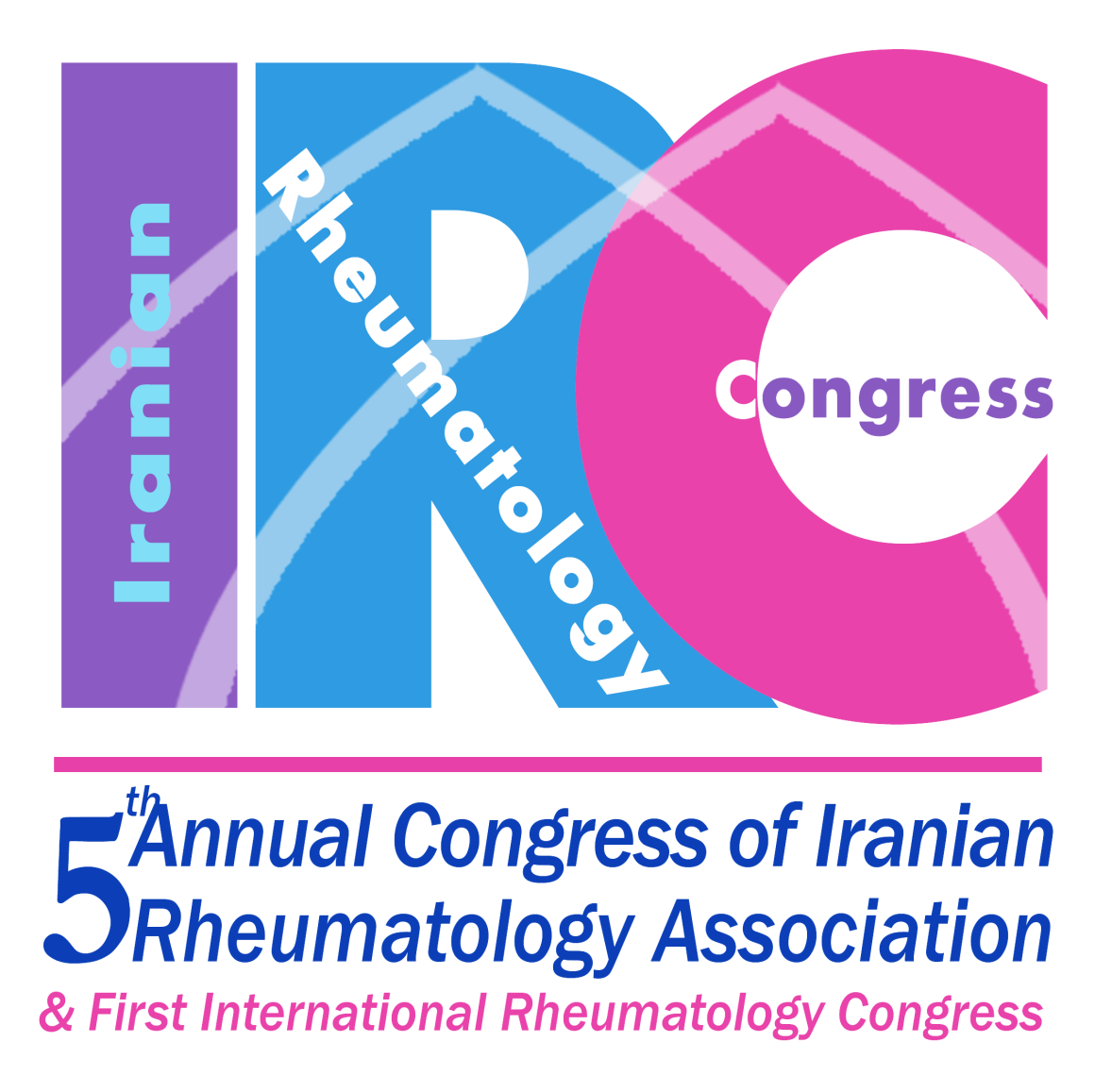 DIFFERENTIAL DIAGNOSIS OF SJOGREN’S SYNDROME
IGg-4 Syndrome

an entirely new disease spectrum: IgG4-related systemic disease (IgG4-RSD)
IgG4-RSD is an under recognized condition about which knowledge is now growing rapidly
 Organ infiltration by IgG4-positive plasma cells in a variety of contexts: salivary gland disease, lacrimal gland enlargement, hepatobiliary dysfunction, aorta and others.
 Serum concentration of IgG4 was elevated to 10 times above the upper limit of normal and tissue stained abundantly for IgG4.
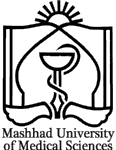 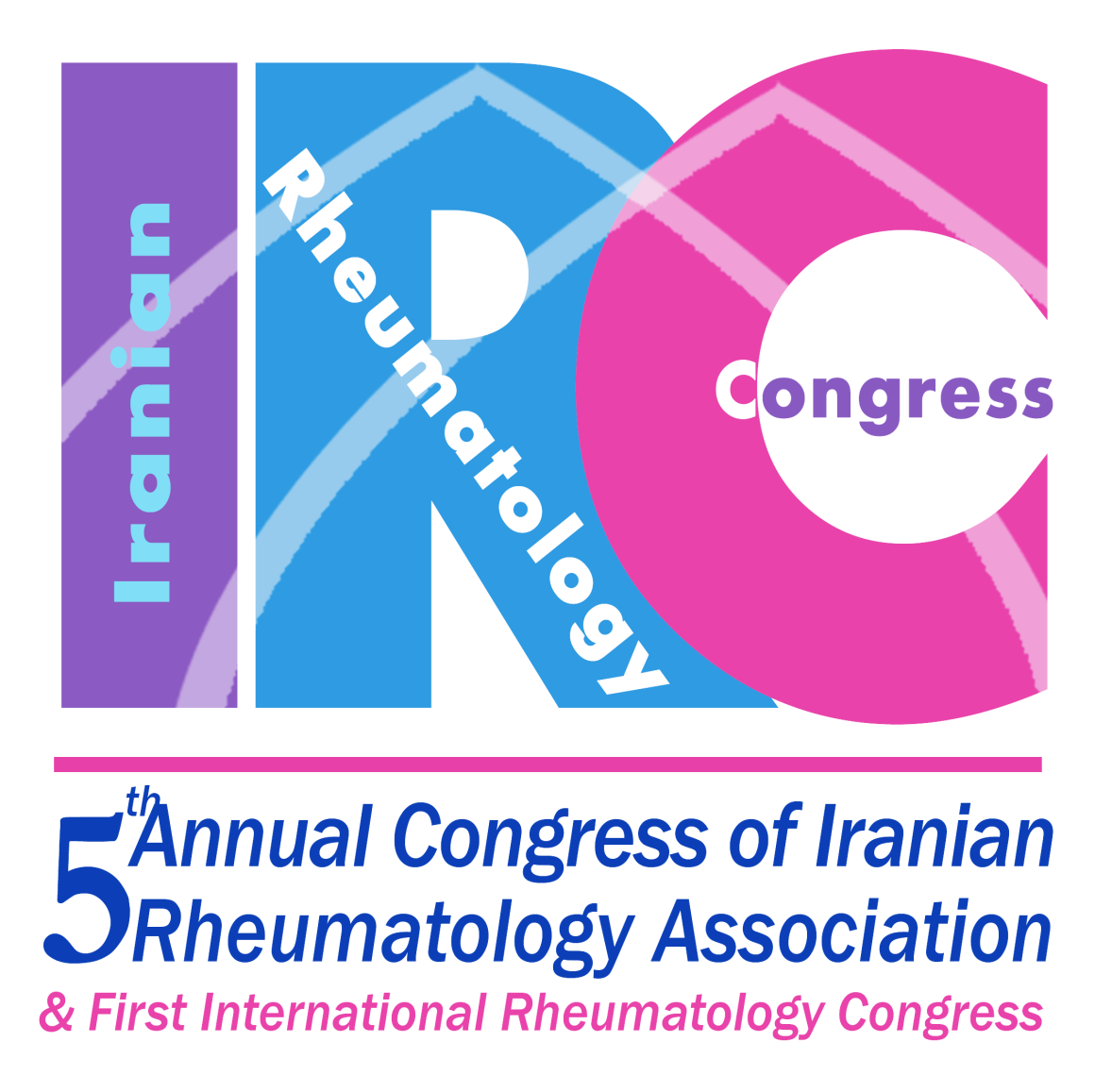 IgG4-related systemic disease
IgG4-related systemic disease (IgG4-RSD) is a recently recognized systemic condition characterized by unique pathological features that affect a wide variety of organs.
 In 2003, Kamisawa et al. reported multiple extra pancreatic lesions in patients with autoimmune pancreatitis (AIP). The histopathology identified within affected organs was identical to that found in the pancreas.

Kamisawa et al. suggested that AIP was not confined to the pancreas, but rather was part of a larger systemic disease.
 They proposed the existence of a novel entity termed “IgG4-related autoimmune disease”.
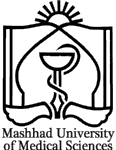 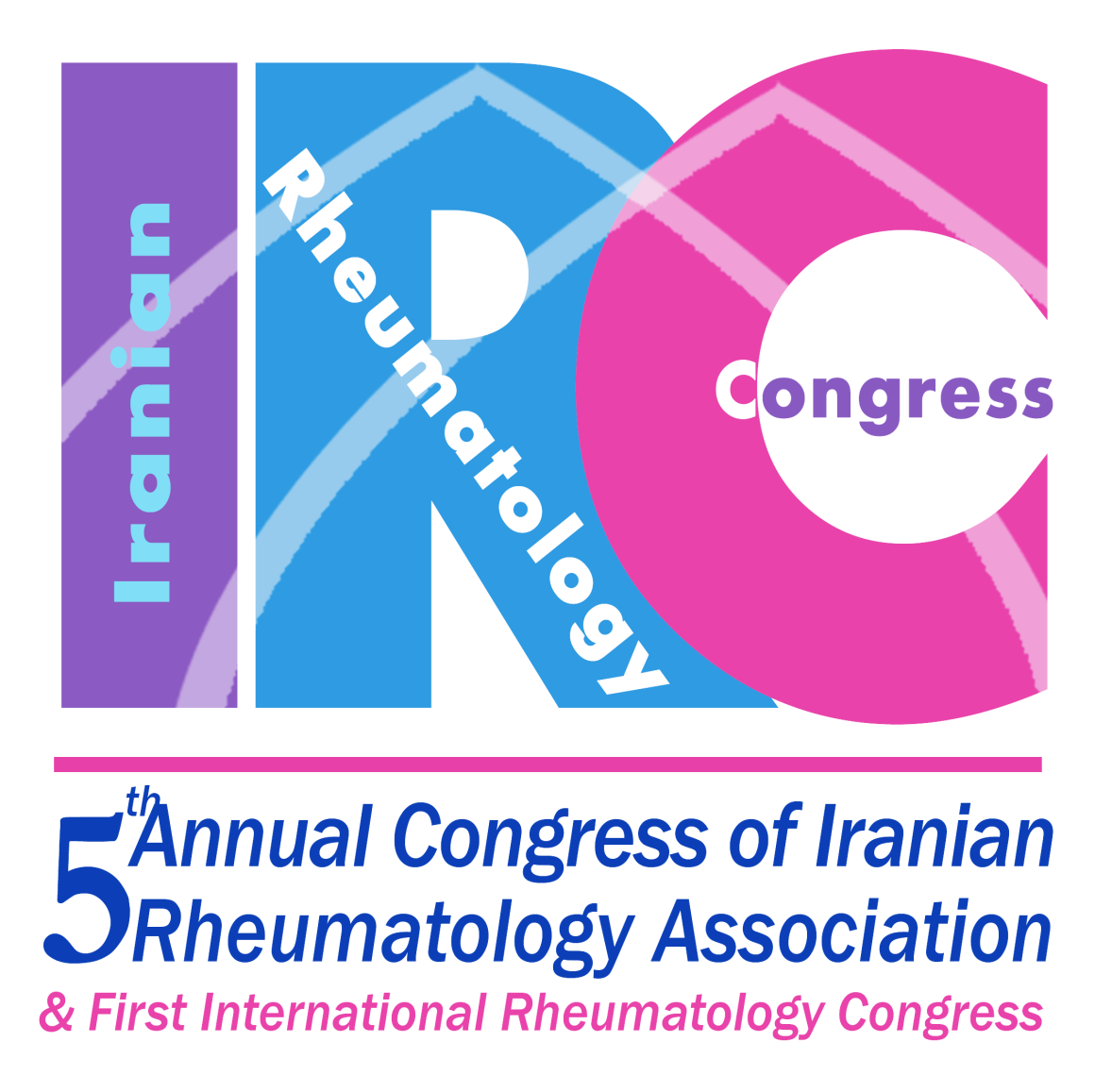 Various terms for IgG4-related systemic disease:
IgG4-related systemic disease
IgG4-related sclerosing disease
IgG4-related disease
IgG4 syndrome
IgG-related systemic sclerosing disease
IgG4-related autoimmune disease
Hyper-IgG4 disease
Systemic IgG4-related plasmacytic syndrome (SIPS)
IgG4-postive multiorgan lympho-proliferative syndrome
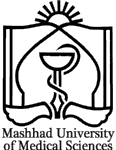 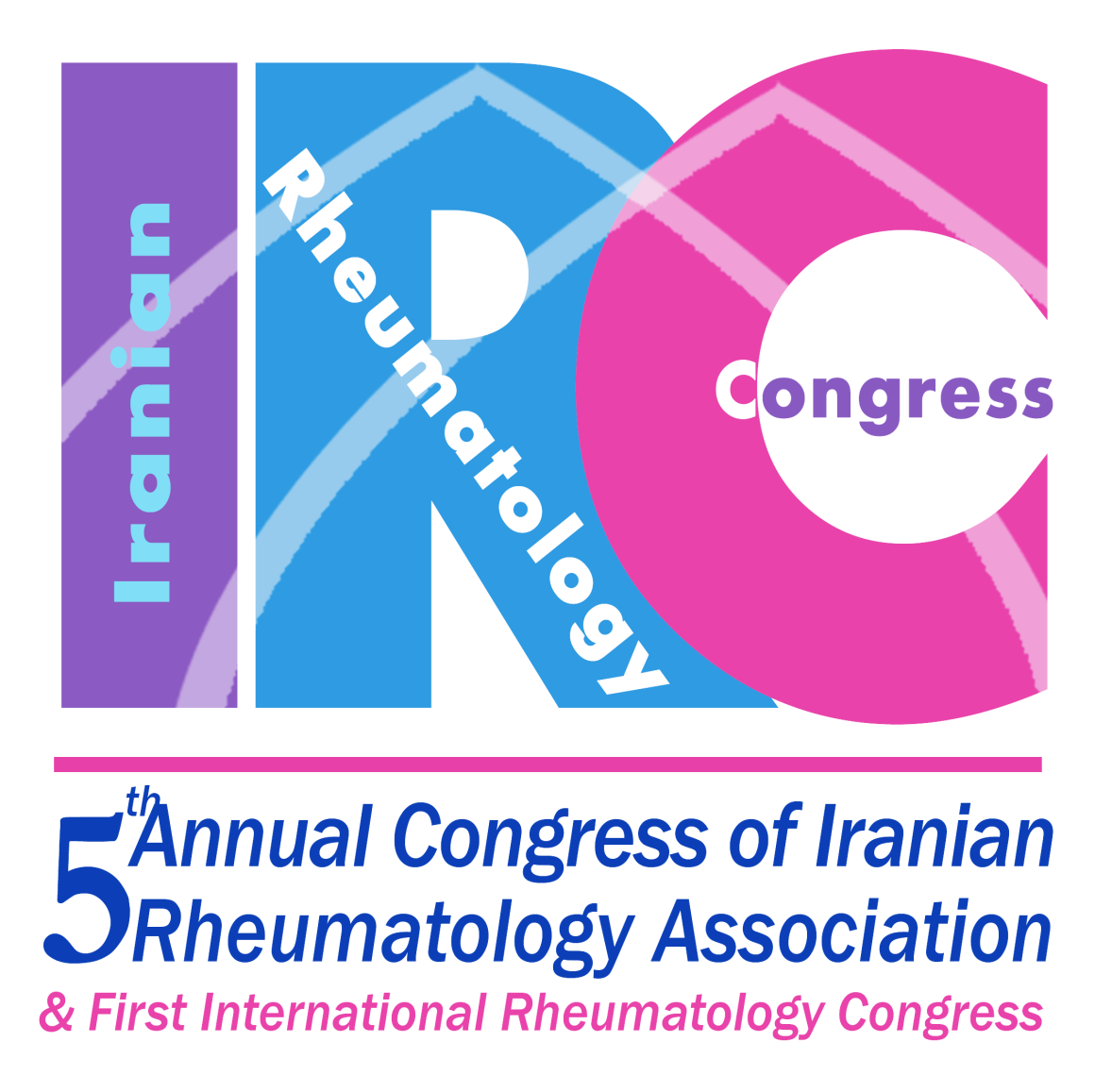 IgG4-related systemic disease
Epidemiologic information about IgG4-RSD is sparse. The male: female ratio is approximately 5: 1.
The clinicopathological definition of IgG4-RSD remains in evolution and its pathophysiology is still undelineated
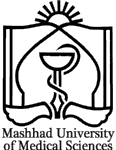 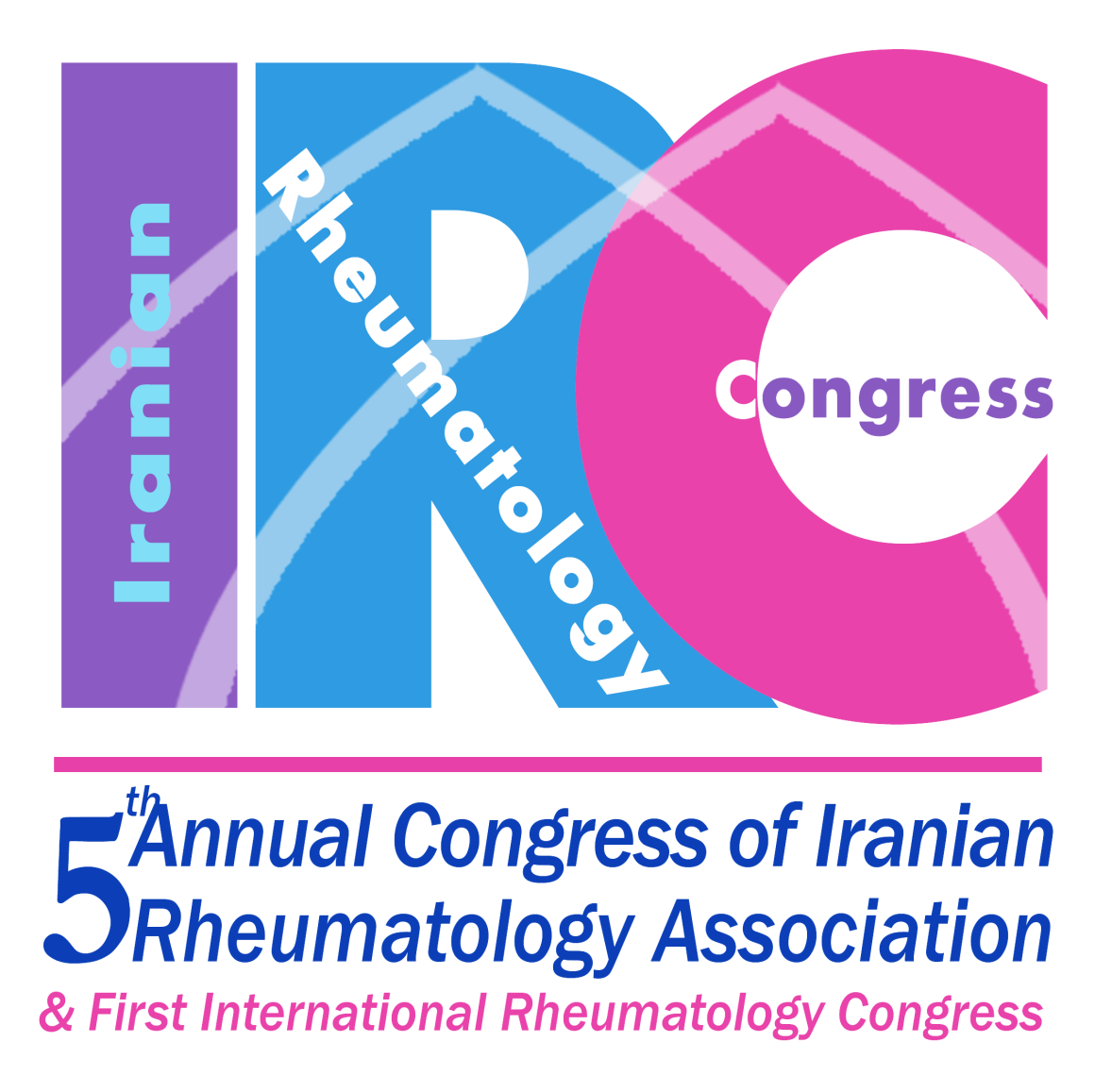 IgG4-related systemic disease
Patients rarely manifest constitutional symptoms.

Histories of asthma, eczema, or atopy are reported frequently. 

Tumorous swelling, extensive fibrosis, and obliterative phlebitis are other shared features.

Presence of typical histopathological features, including the existence of numerous IgG4+ plasma cells within affected tissue, is the gold standard for the diagnosis of IgG4-RSD.

Patients with IgG4-RSD have an excellent but often unsustained clinical responses to glucocorticoid .
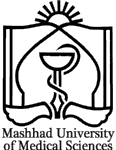 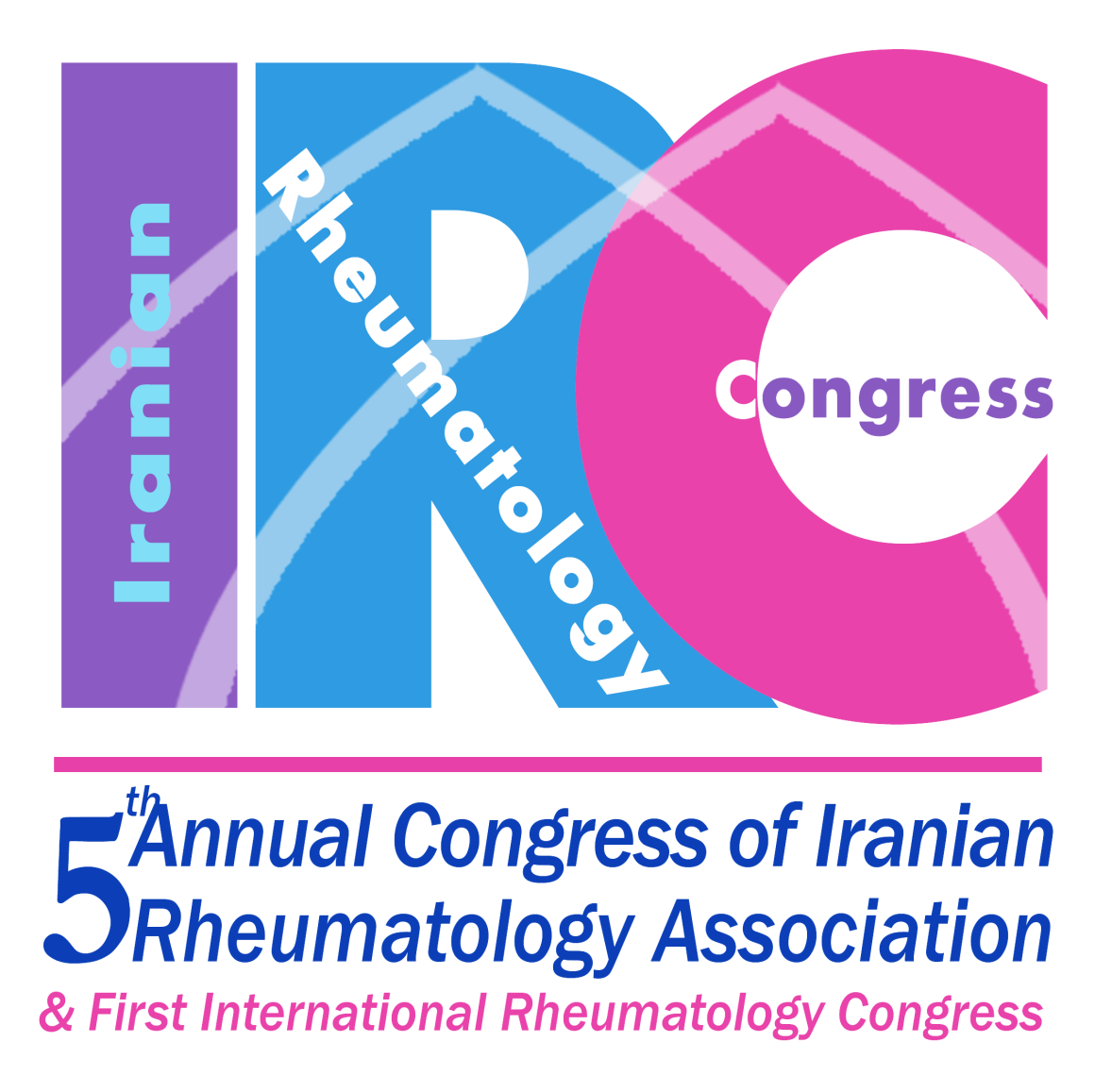 IgG4-related systemic disease
Organ involvement in IgG4-related systemic disease
Pancreas
Bile duct
Liver
Gastrointestinal tract
Salivary and lacrimal glands
Chronic sclerosing sialadenitis (also called Kiittner's tumor). 
Retroperitoneum and mesentery
Aorta
Thyroid
Breast
Lung
Kidney
Pituitary gland
Meninges
Prostate
Skin
Pericardium
Lymph nodes
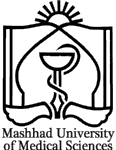 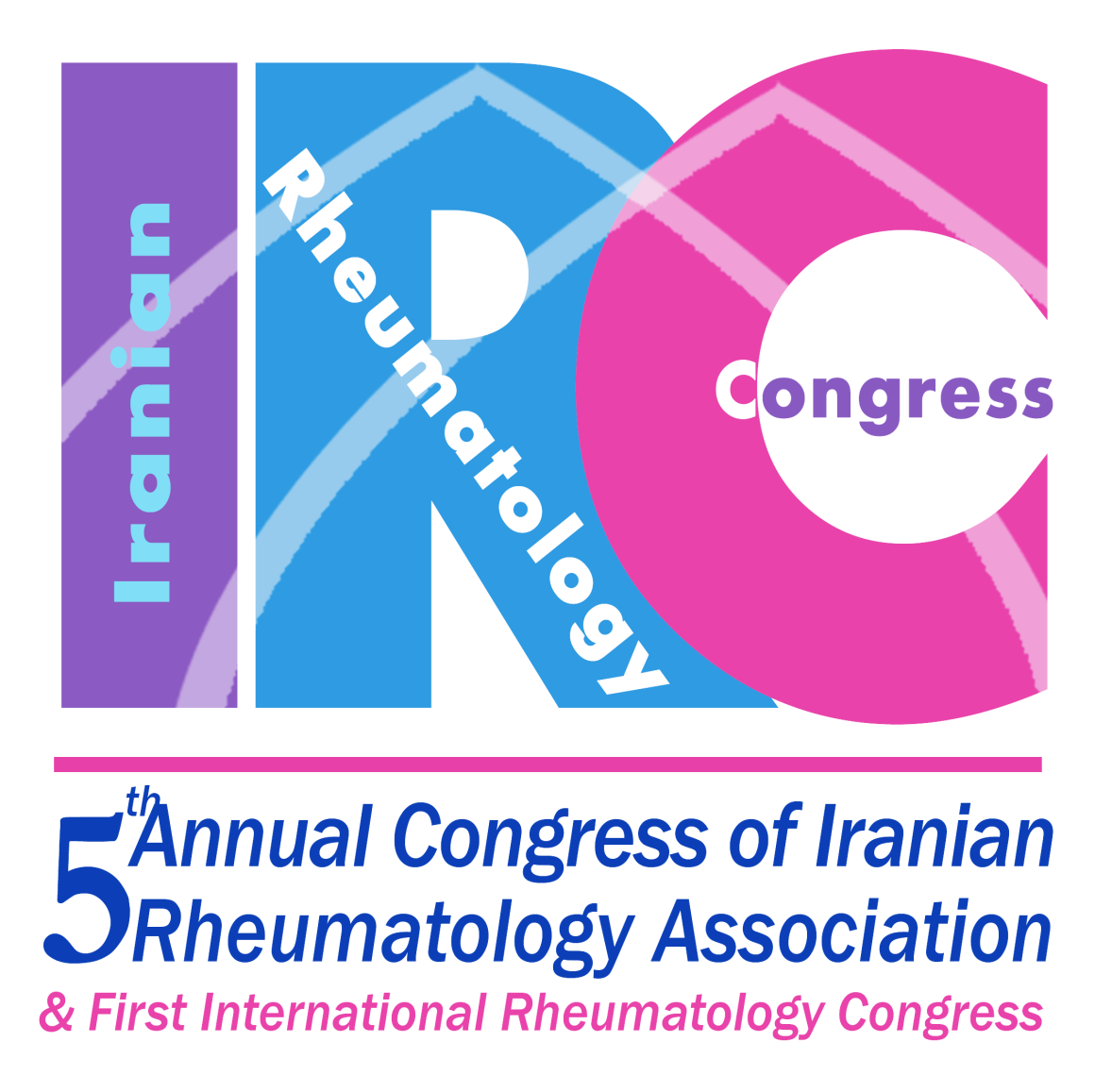 IgG4-related systemic disease
Organ involvement in IgG4-related systemic disease
Orbit
The involvement of orbital tissues by IgG4-RSD has been  divided  into: 
     -- chronic  sclerosing dacryoadenitis
      --   inflammatory orbital pseudotumors
The process can affect the lacrimal gland (dacryoadenitis), extraocular muscles (orbital myositis), the uveal tract (uveitis), optic nerve sheath.
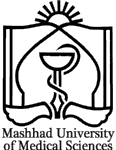 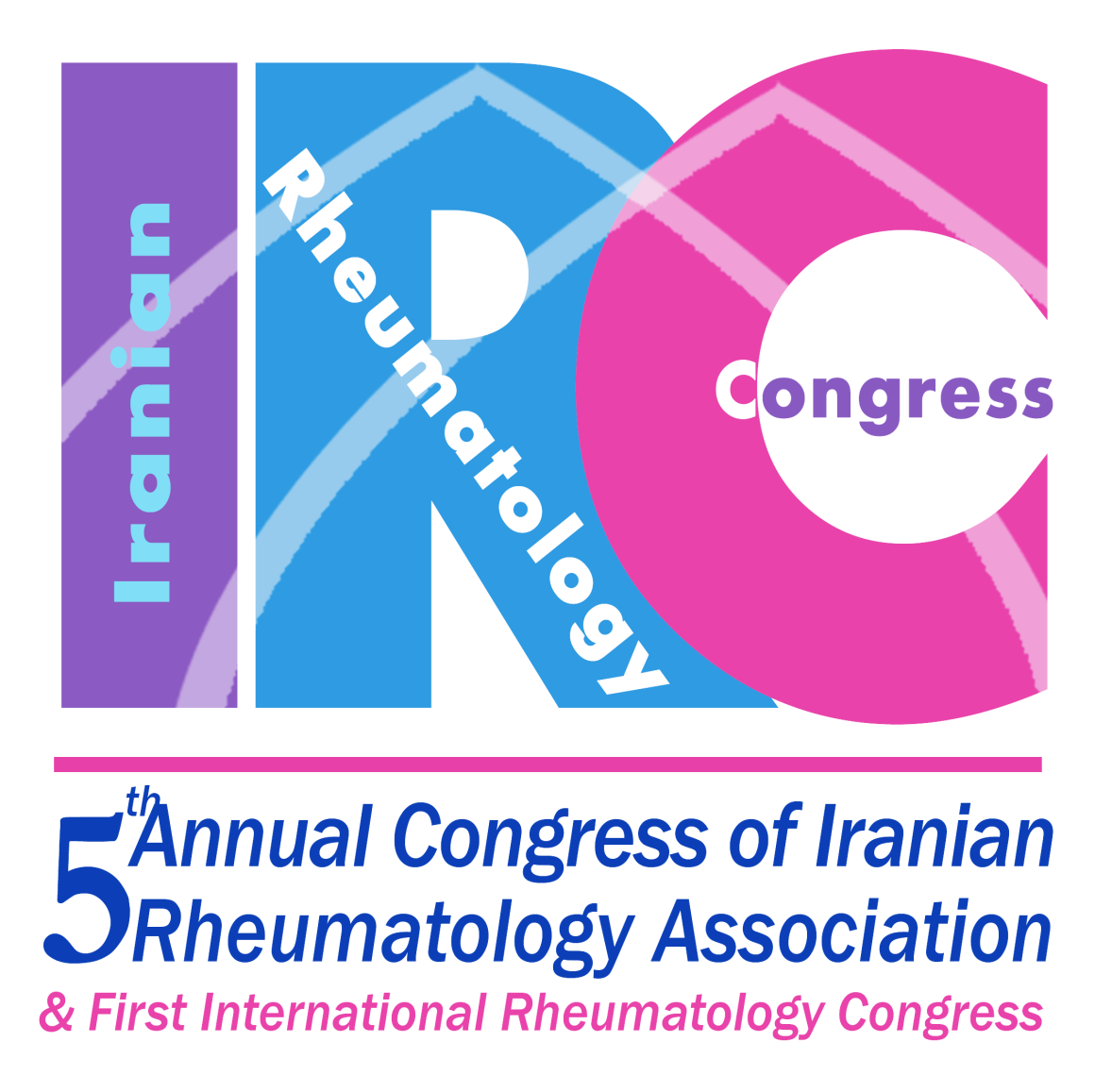 IgG4-related systemic disease
Diagnosing IgG4-related systemic disease
Criteria for the overall diagnosis of IgG4-RSD have not yet been developed. 

The identification of typical histopathological features, including the presence of numerous IgG4+ plasma cells within affected tissue, remains the gold standard for the diagnosis of IgG4-RSD.
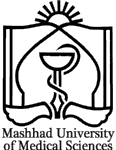 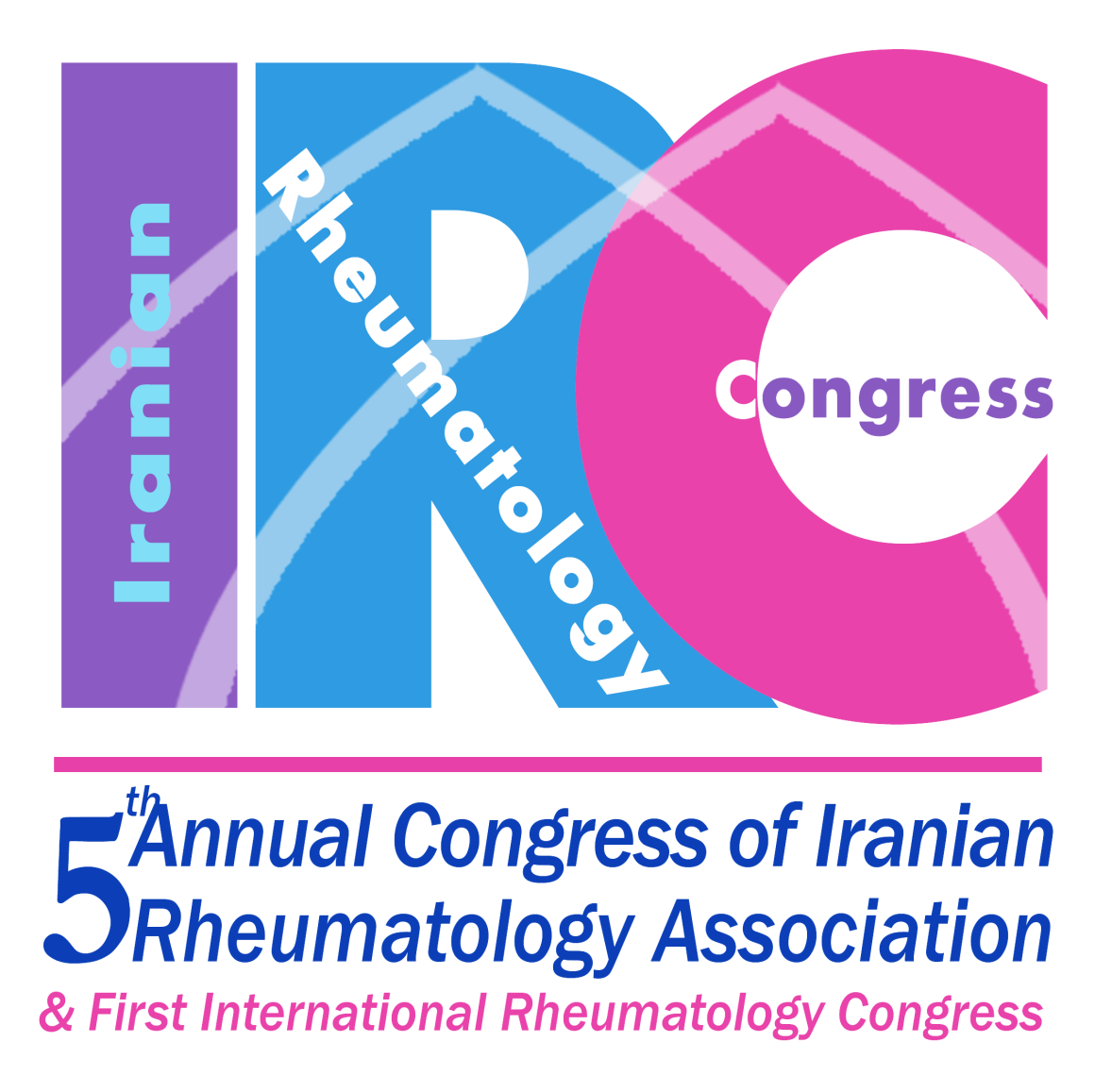 IgG4-related systemic disease
Diagnosing IgG4-related systemic disease

polyclonal Serum IgG4 concentrations more than twice the upper limit of normal are considered highly specific.

Serum inflammatory markers such as ESR and CRP are usually modestly elevated in IgG4-RSD.

 Increased levels of serum IgE and peripheral eosinophilia are also reported in some patients.
 
Autoantibodies  Ro/SSA and La/SSB antigens are absent.
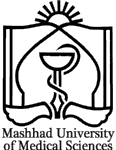 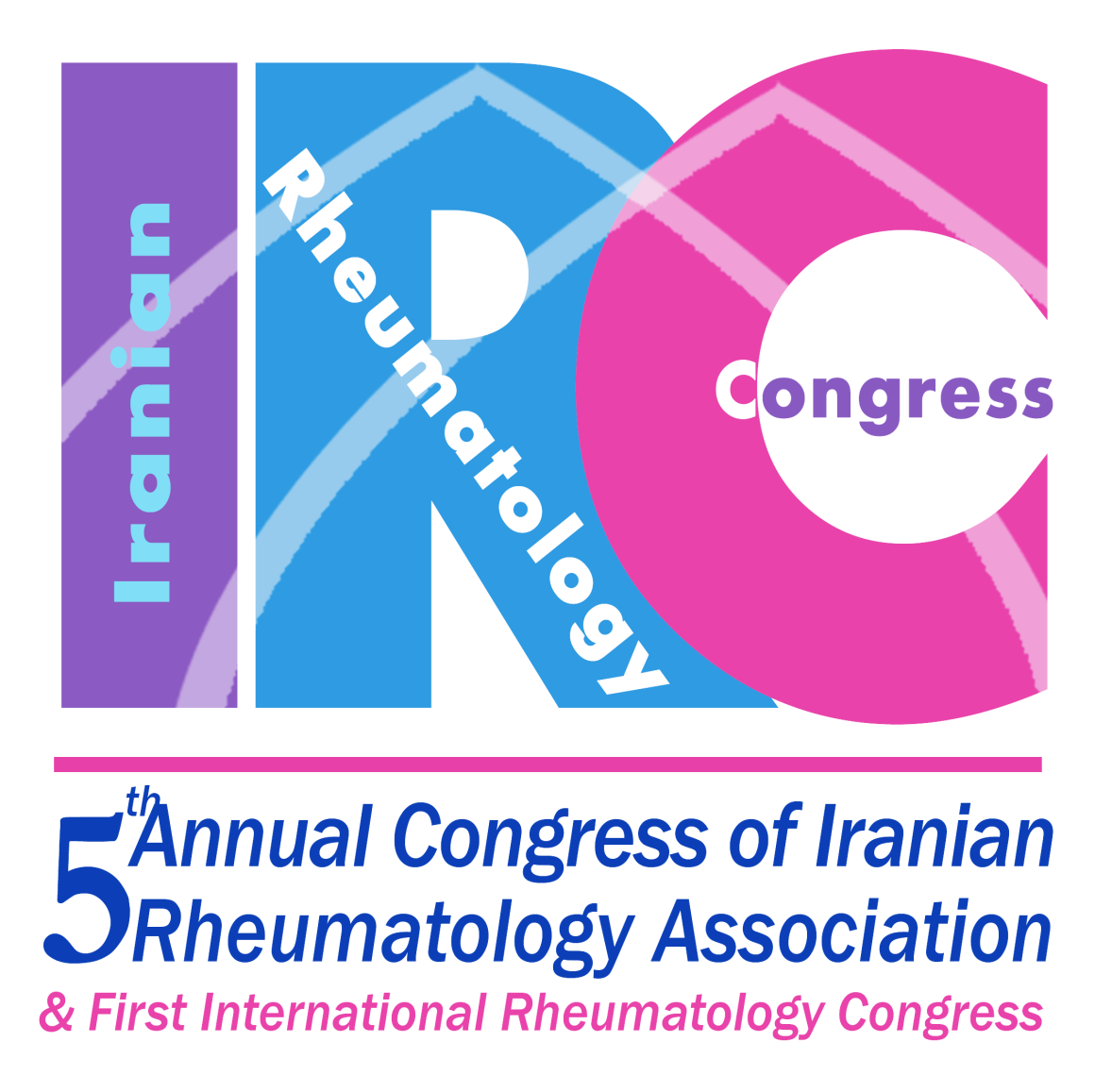 Conclusions:
The clinicopathological definition of IgG4-RSD remains in evolution and its pathophysiology is still undelineated.

IgG4-related systemic disease (IgG4-RSD) is a systemic fibroinflammatory condition that can affect any organ system. Prompt recognition and management of this disease process are necessary to prevent sclerosis and permanent organ damage.
5th iranianrac Mashhad
Treatment
5th iranianrac Mashhad
Treatment of Xerostomia
Avoid drug worse sicca
   Avoid low humidity
   Painful mouth may be differ from dryness
   Adequate Hydration
   Good oral hygiene (Toothbrushes, Toothpaste)
   Frequent visit of Dentist ( Floss or Fluoride)
   Oral candidiasis: Nistatin elixir, Miconazol gel
5th iranianrac Mashhad
Treatment of Xerostomia
Replacement of Oral Secretions
   1- Water
   2- Artificial Saliva ( Methylcellulose) 
        Use after water    
        Different viscosity
        Different preference
        Spray, lozenges, pastilles
5th iranianrac Mashhad
Treatment of Xerophtalmia
Artificial tears
 Tear conservation
Other treatments
Complications
5th iranianrac Mashhad
Treatment of Dryness
Tracheal dryness 
      Saline nasal spray, nasal lavage ,   humidifier , PPI
  Skin Dryness
      Moisturizing lotions, Bath
  Vaginal dryness
        Vaginal moisturizer , Vit E cream, topical vaginal     
         estrogen
5th iranianrac Mashhad
Treatment of Dryness
Stimulation of existing salivary flow
      Sugarless  candies
      Fruit slice
      Sugar-free gums
     Sialogogues
       Pilocarpine(Salagen)
        Cevimeline(Evoxac)
5th iranianrac Mashhad
Treatment of Systemic Manifestation
Musckuloskeletal
      Analgesics, NSAIDs
       DMARDs: HCQ
    Cardiopulmonary
       lymphocytic interstitial pneumonitis: GC with CYP 500-1000   mg monthly, AZT2.5 mg/Kg
       Pulmonary emboli
5th iranianrac Mashhad
Treatment of Systemic Manifestation
Renal disease
     RTA: Sodium bicarbonate
       GN: Based on Bx, GC, CYC, Cellcept, same as lupus

      Gastrointestinal disorders
      GERD: PPI, Promotitity agents, Dietary modification
        Billiary cirrhosis: Chelate bile salt
        Consider HCV has SS-like syndrome
5th iranianrac Mashhad
Treatment of Systemic Manifestation
Endocrine disorder
   		  Hypothyroidism: Thyroid replacement
     Neurologic
     	 Peripheral vasculitic neuropathy: High dose GC and               	Immunosuppressive , IVIG in CIDP
       	  CNS vasculitis: High dose GC and Immunosuppressive
5th iranianrac Mashhad
Treatment of Systemic Manifestation
Cutaneous
       Leukocytoclastic vasculitis: similar cutaneous   vasculitis
         Maculopapular rash: moisturizers and HCQ

  Fatigue  ( common, multifactorial)
     Active disease: HCQ, Low dose GC , NSAID
       Thyroid hormone
        Fibromyalgia: Antidepressants, SSRIs
        Physical therapy and multivitamin